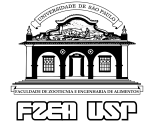 SOCIOLOGIA RURAL– ZEB2317 ZOOTECNIA Professor Marcelo Ribeiro
Principais correntes sociológicas
Principais Correntes Sociológicas
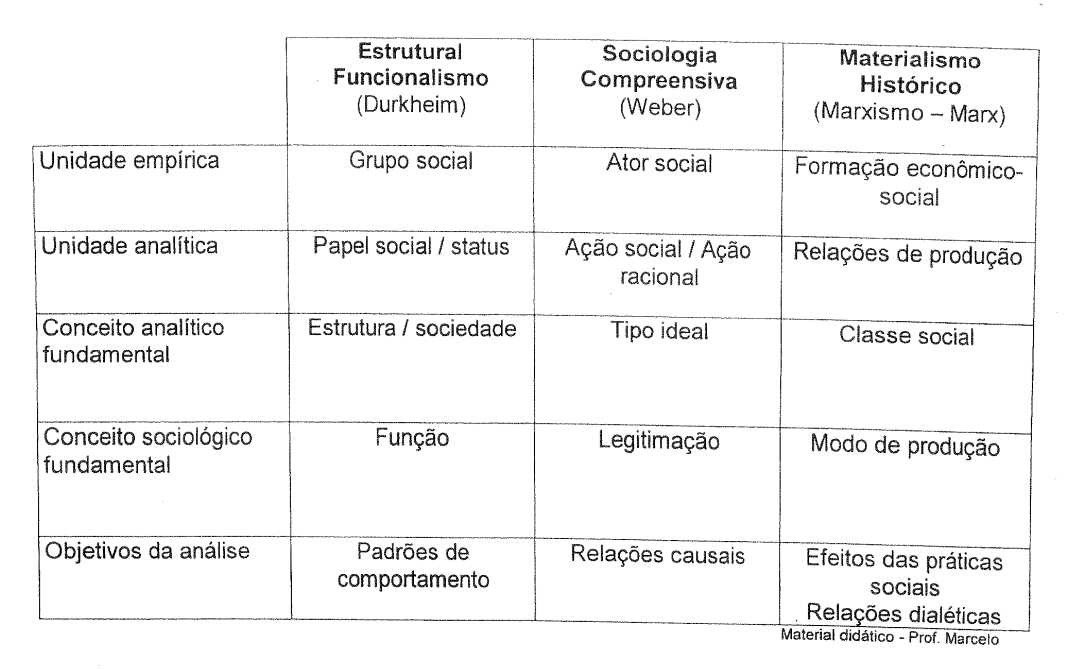 Organização Capitalista
Produtos    
Mercado: espaço de circulação das mercadorias       Trabalho
                                                                                                                    Moeda



Mercado: espaço de construção do valor